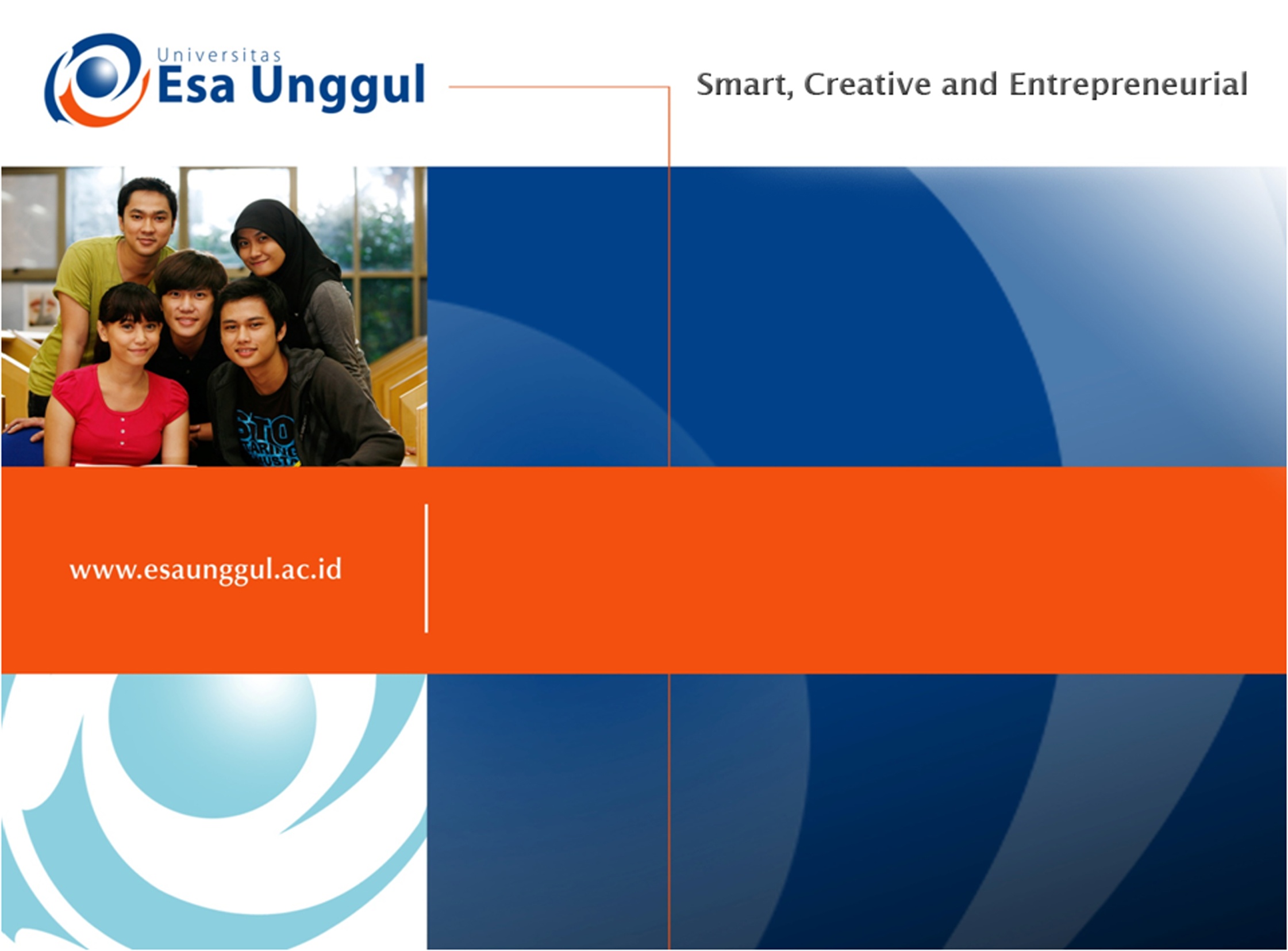 Technology Acceptance Model
Sistem Informasi - FASILKOM
TECHNOLOGY ACCEPTANCE MODEL
Penerapan TAM di Sektor Pendidikan
Dukungan teknologi bidang pendidikan sudah sangat mutlak
Mulai tingkat sekolah dasar sampai dengan pendidikan tinggi
Alasannya cukup jelas agar dalam menjalankan proses bisnis dapat dengan mudah sehingga pengolahan data dilakukan dengan cepat.
Hasil akhirnya adalah pimpinan manajemen dapat mengambil keputusan dengan cepat dengan informasi  yang disajikan
Aturan Pemerintah Tentang TIK dalam Pendidikan
TAM not only uses the personal consideration and cognition toward some certain behaviors, but also adopts another two perceptions : Perceived usefulness and perceived ease of use.
 Both perceived usefulness and perceived ease of use would be influenced by external variables.
 the external variables are the connection between the inner belief, attitude, intention, and personal differences, state, and controllable behavior.
Proses Bisnis dalam Pendidikan
Proses bisnis Pendaftaran Siswa/Mahasiswa Baru
Proses bisnis akademik 
Proses Bisnis Sistem Keuangan
Proses Bisnis Perpustaaan
Proses Bisnis Kegiatan Siswa dan Mahasiswa 
Proses binis pengelolaan aset
Proses bisnis alumni dan kerjasama 
Proses bisnis rekruitmen karyawan / staf pengajar
Proses bisnis pengembangan SDM
Diskusikan masing-masing proses Bisnis
Prosedur yang ada
Definisikakn masukan dan keluaran proses tersebut
Dokumen yang terkait (formulir, dokumentasi yang digunakan) data yang ada
Orang-orang yang terlibat, tugas dan tanggung jawab masing2
Bagaimana proses itu berjalan, dukungan teknologi
PERCEIVED USEFULNESS AND PERCEIVED EASE OF USE
Perceived Usefulness (PU) refers to the degree to which a person believes that using a particular system would enhance his/her job performance.   
 Perceived usefulness in TAM model reflects task-related productivity, performance, and effectiveness.
 Perceived ease of use (PEOU) refers to the degree to which a person believes that using a particular system would be free of effort.
PERCEIVED USEFULNESS AND PERCEIVED EASE OF USE
The concepts of perceived usefulness and perceived ease of use are individual subjective judgments about the usefulness and ease toward specific system.
 Perceived usefulness and perceived ease of use are distinct but related constructs.
 In TAM, perceived usefulness is a major belief factor, and perceived ease of use is a secondary belief factor in determining behavioral intentions toward using information technology.
BEHAVIORAL INTENTION AND ACTUAL USAGE
Behavioral Intention reflects the extent to which a person purposes to purchase particular products or services.
 Individuals with greater behavioral intentions and acceptances are more inclined to increase the actual behavior in World Wide Web.
 Actual usage behavior refers to the frequency, time, and money which an individual devotes to online shopping.
TECHNOLOGY ACCEPTANCE MODEL (TAM)
External Variable- effective technology and ease of use and easy to use for daily work and daily life
 
Attitude toward using-human attitudes towards the use of either technology effectively in their daily lives

Actual System Use-perceived usefulness and usage intentions in terms of social influence and cognitive instrumental processes
TAM IMPLEMENTATION
IMPLEMENTATION
Davis, Bagozzi, & Warshaw (1989)
E-Ticketing
E-Government
TAM
E-Learning
Online Shopping
Internet Banking
Internet Stock Trading
CONCLUSION
CONCLUSION
For researchers, past research on technology acceptance implicitly assumed that the success of system use is mainly dependent on technological aspect and does not consider the notion of uncertainty.

However, the advent of the Internet has introduced uncertainty and risk in system acceptance and use because people often need to use the Internet to communicate, collaborate, and transact with individuals and organizations without physical face-to-face interaction. 

Thus, uncertainty is increasingly becoming the underlying determinant of the Internet-base system usage.
CONCLUSION
Traditionally, TAM mainly focuses on the aspect of system features and thus, is insufficient in capturing the roles of individuals, organizational members, and social system in the Internet-based system usage.

In order to reduce cost / benefit ratio, we must examine the gap between system design and system acceptance. So the study of the technology acceptance models becomes more and more important and critical.
THANK YOU
THE END
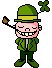